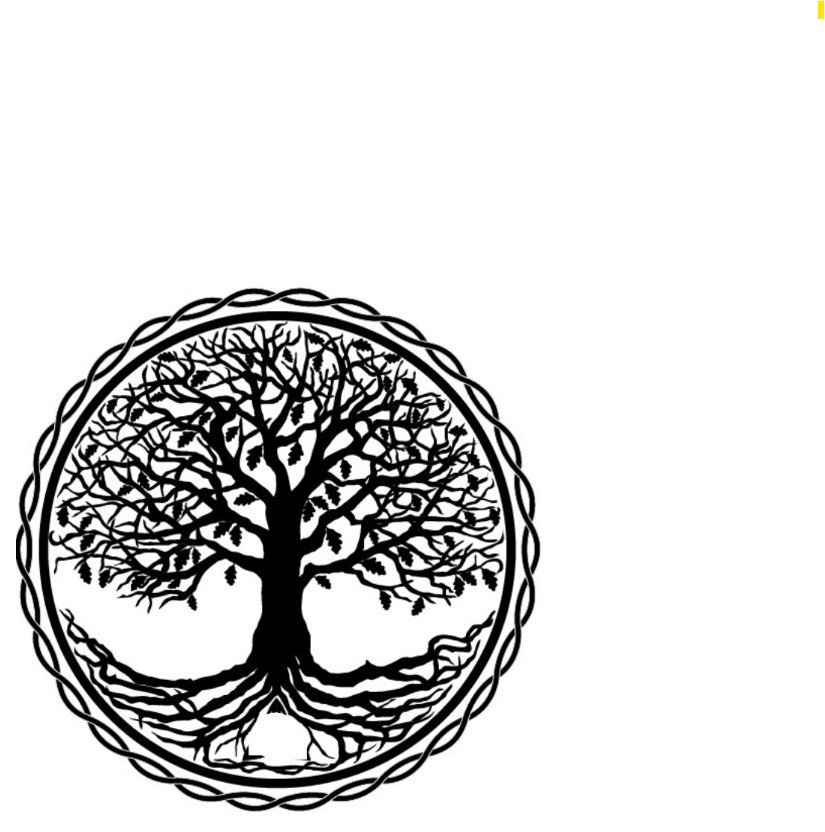 Les Réseaux en santé mentale et en assuétudes & 
Le Comité  Usagers & Proches
vous invitent à la journée du
Vendredi 8 MAI 2020
« Le Tout est plus que la somme des parties »
Usagers, Proches, Professionnels
Tous partenaires
Plus forts ensemble
Intervenants en Matinée
Dr Mertens : Groupes Multifamilles
B. Ares  : Référente famille
N. Fantin : GEPTA
M. Villance : SIMILES
Dr Appart

Ateliers l’après-midi
Accueil dès 9.00 & Clôture à 16.00
Lunch prévu
IPF Bastogne – Zoning 1 Rue du Fortin, 24 – Bastogne

Inscriptions: 
Prix : 10 € pour les professionnels &  
non-payant pour usagers et proches
Mail : coordination@reseau-proxirelux.be
Date limite : 30 Avril 2020
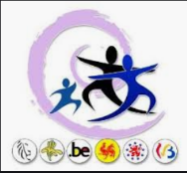 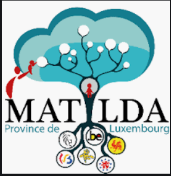 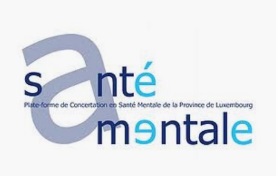 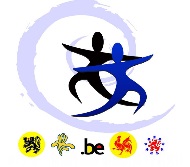 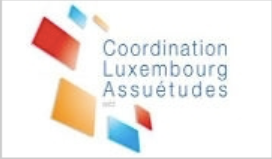 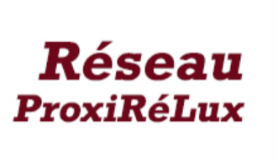 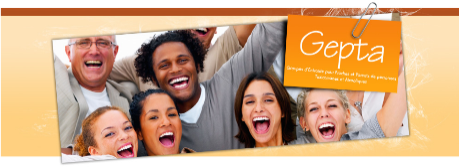